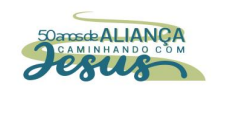 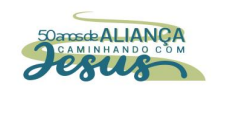 APRESENTAÇÃO
BLOCO 2 - Módulos Especiais – Oficina de trabalho E4:
ESPÍRITA
COMUNICAÇÃO
O Discípulo de Jesus que não é mais conduzido, mas sim o condutor, precisa entender seu papel de comunicador do evangelho contribuindo  para a Revivência do Cristianismo Primitivo.
CAMINHADA COM JESUS:
Comunicando a BOA NOVA, pela força que o Cristo em nós OPEROU, espalhando LUZ e MULTIPLICANDO TALENTOS
COMUNICANDO A BOA  NOVA (Ide e pregai em meu Nome)
CRISTO OPERANTE (Jesus operou em Pedro e operou em mim Paulo)
PROPAGAÇÃO (O que digo ao ouvido, comunicai do alto dos telhados)
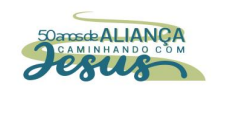 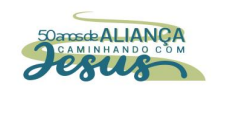 APRESENTAÇÃO
BLOCO 2 - Módulos Especiais – Oficina de trabalho E4:
COMUNICAÇÃO
ESPÍRITA
1) INTRODUÇÃO MOTIVADORA AO TEMA 
- COMUNICAÇÃO INTERIOR. (Médium de si mesmo)
- COMUNICAÇÃO INTERPESSOAL. (Para que falo e com quem falo)
- COMUNICAÇÃO EXTERIOR. (Dentro do GA, Regional e EEA)
2) TROCA DE IDEIAS E IMPRESSÕES SOBRE O TEMA DO MÓDULO
- Troca de Vivências em torno do tema. Texto, estórias, perguntas.

3) REFLEXÕES EM GRUPO DAS QUESTÕES PROPOSTAS
- Desafios e propostas para se comunicar de maneira mais eficaz e eficiente
= TED TOLKS – 15 a 20 min.